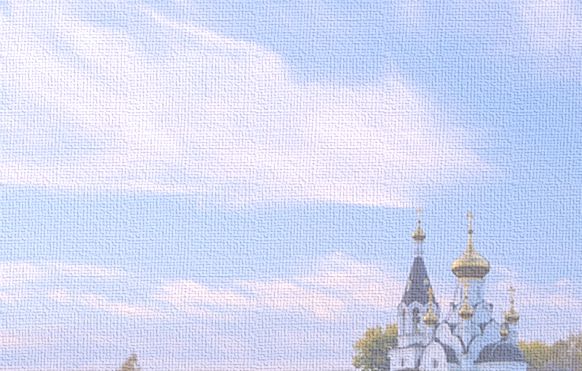 Реализация акции 
«Восстановление духовно-исторической памяти», как  ресурс  в формировании национальной идентичности личности


Директор ТОГБУ  «Межрегиональный центр возрождения духовно-нравственного наследия «Преображение»
Пахомова Наталья Валентиновна
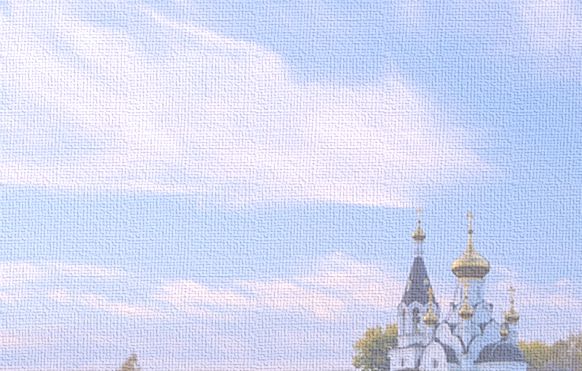 Формирование национальной идентичности
духовно-нравственное развитие
институт образования
институт семьи
саморазвитие
государство
нация
православие
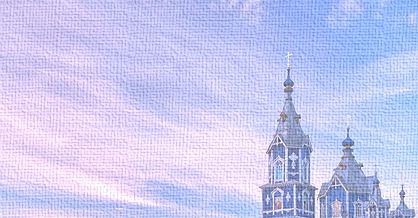 В начале xx века множество святынь поругано, 
монастыри и храмы разграблены и разрушены
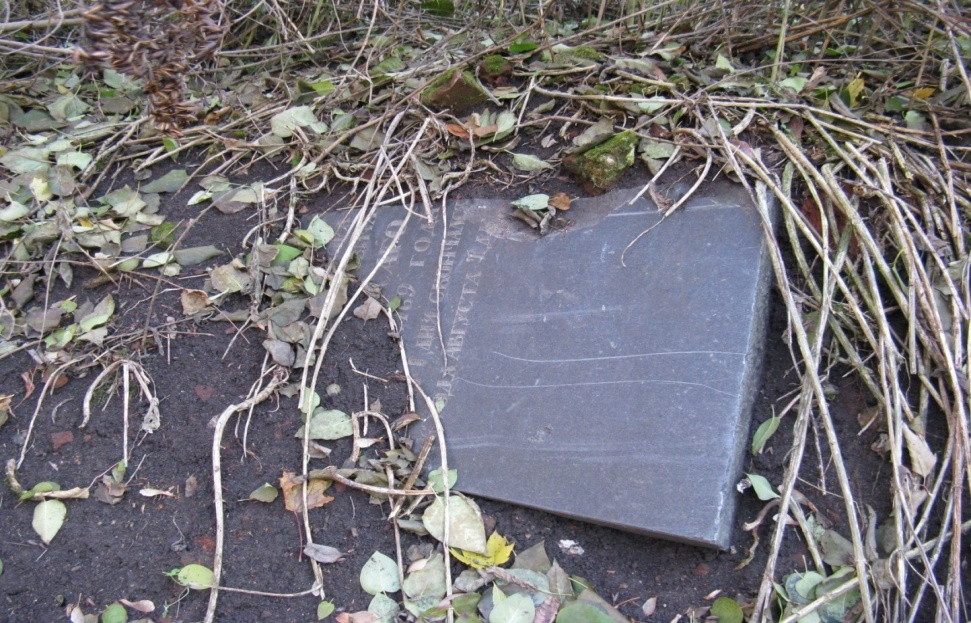 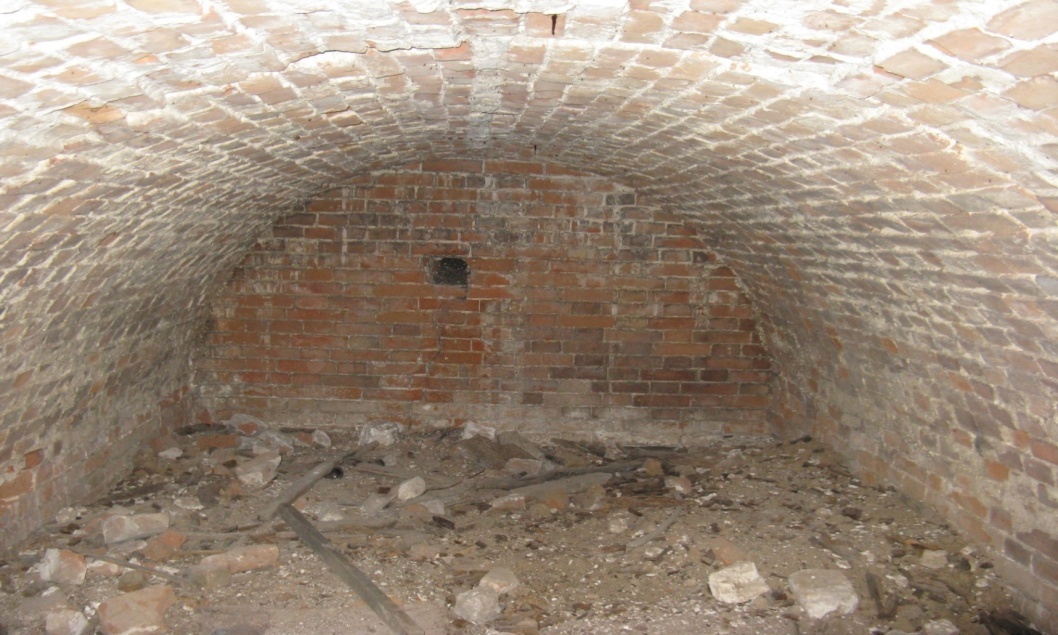 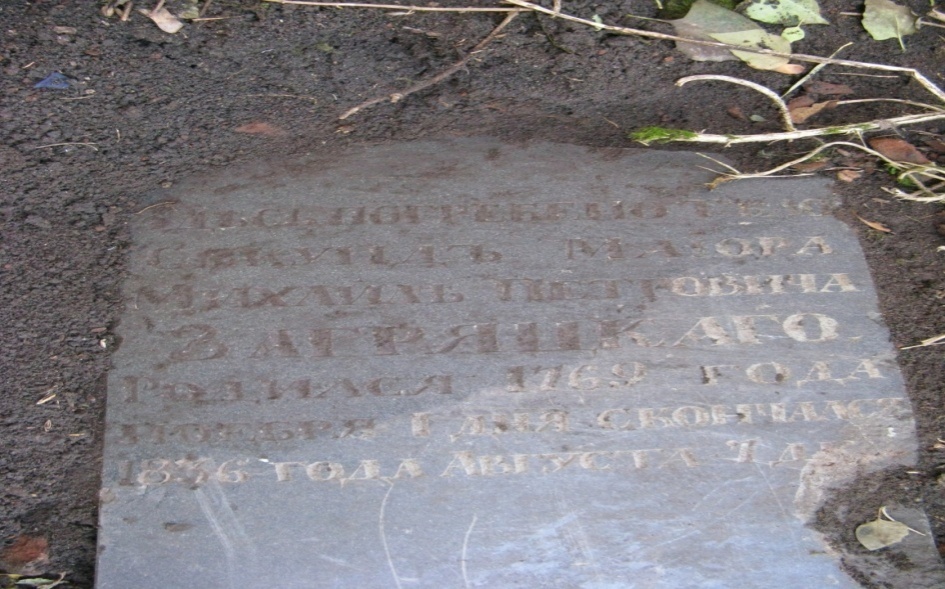 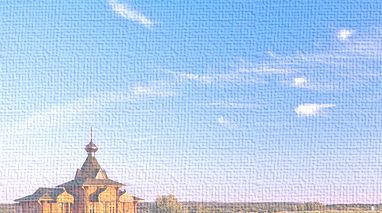 Цель Акции- увековечивание памяти об утраченных  святынях  Тамбовщины (храмах, монастырях, 
святых источниках) , 
объединение  детей, родителей, педагогов, 
общественности  к  совместной деятельности по изучению культуры и истории развития нашего края
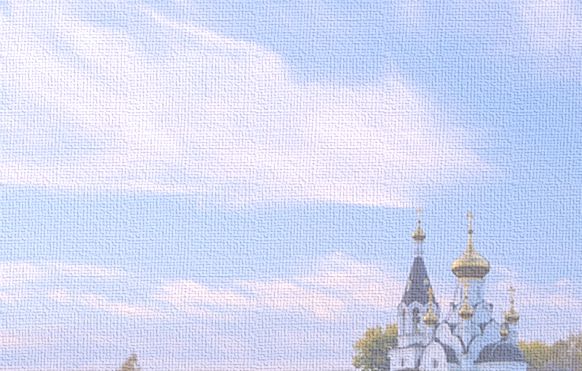 Организация работы штабов
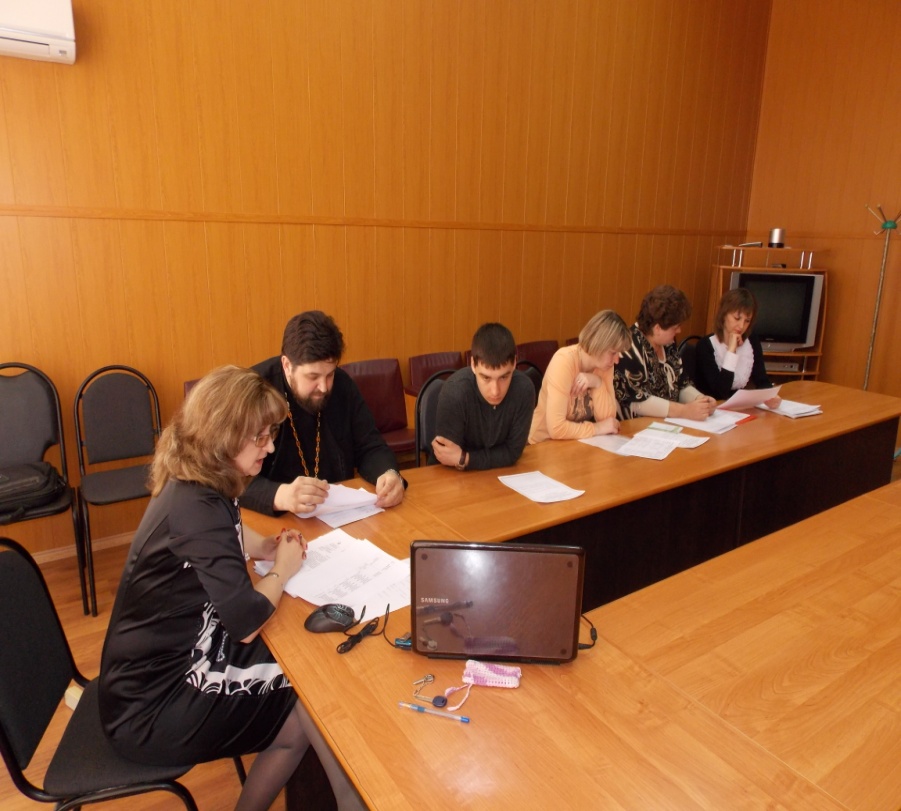 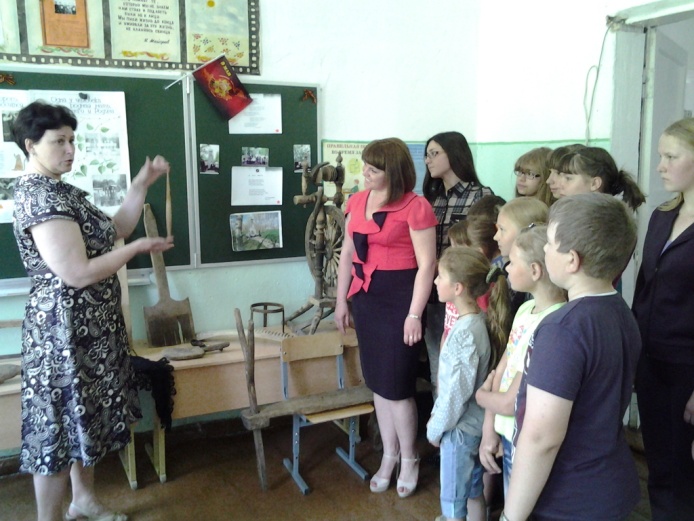 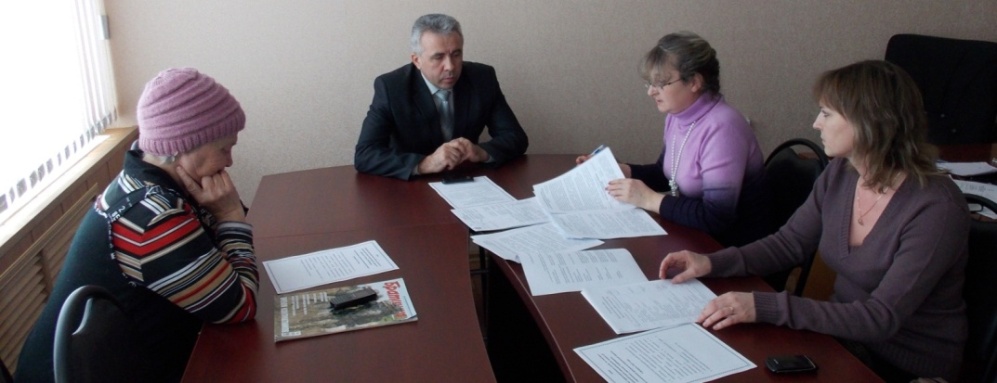 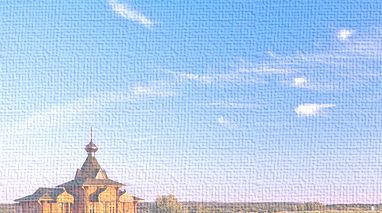 Проделанная работа 
на подготовительном этапе:
- сформирован координационный комитет;
- в муниципалитетах области созданы штабы;
 составлен перечень утраченных  святынь;
 организована поисково-исследовательская деятельность;
- организована работа волонтерских отрядов по благоустройству разрушенных святынь;
- создан Интернет-ресурс, для освещения деятельности в рамках Акции и ее открытого общественного обсуждения; 
- проведен социологический опрос среди населения области.
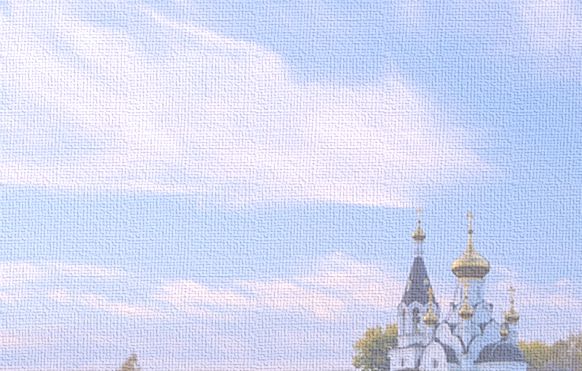 Результаты социологического опроса
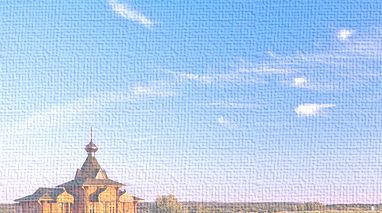 Совместная деятельность учащихся, педагогов и родителей
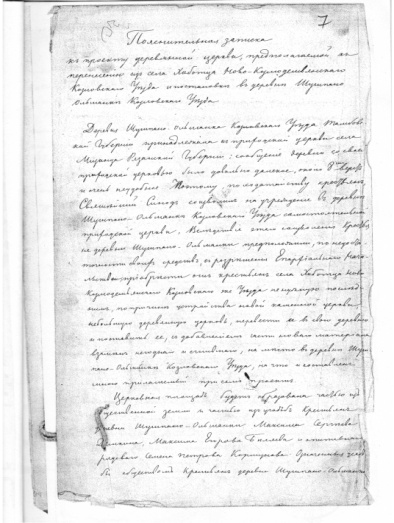 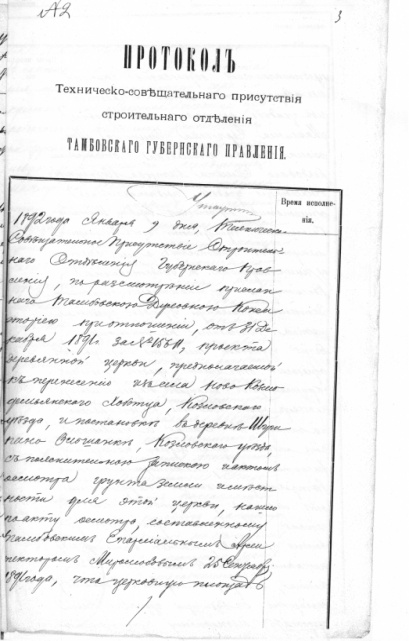 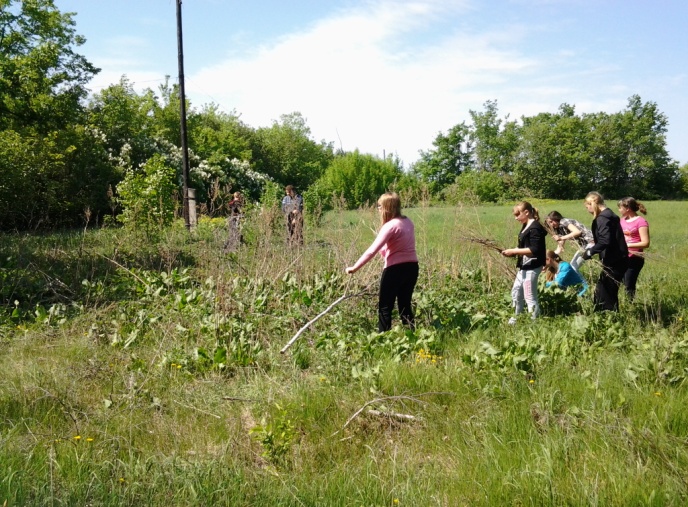 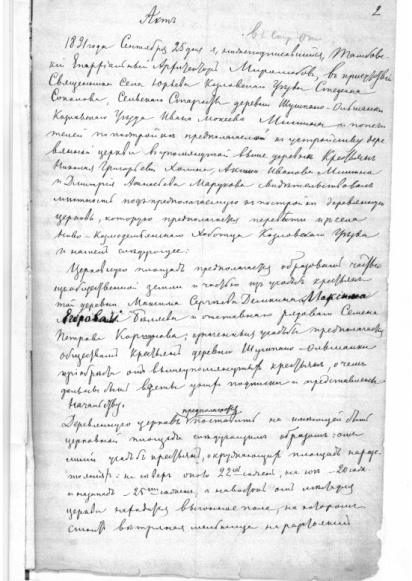 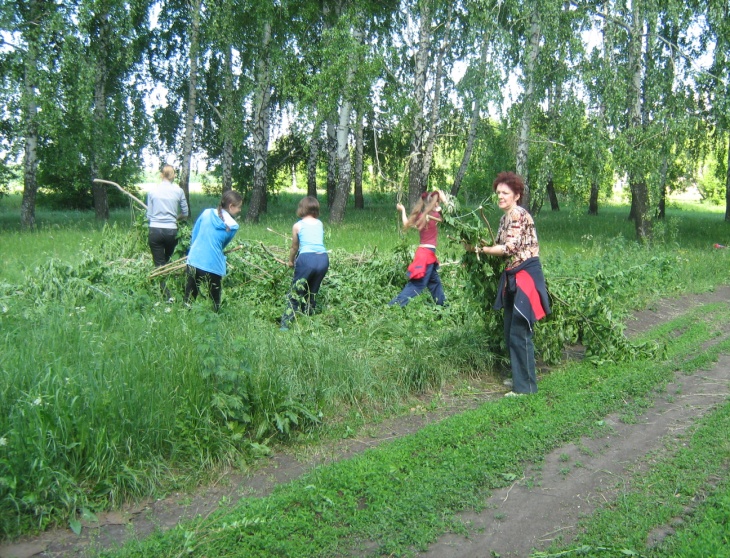 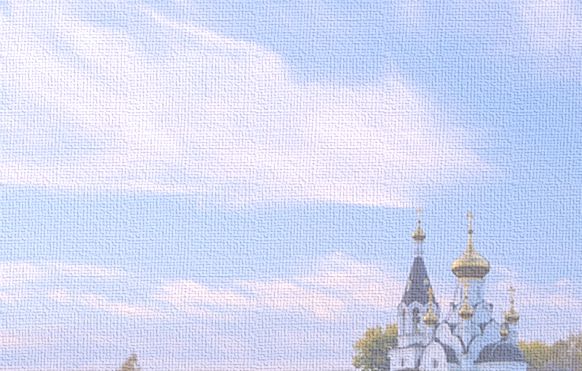 Опыт Староюрьевского района
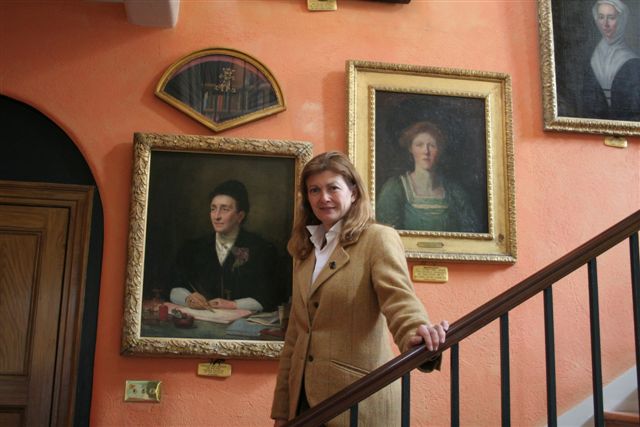 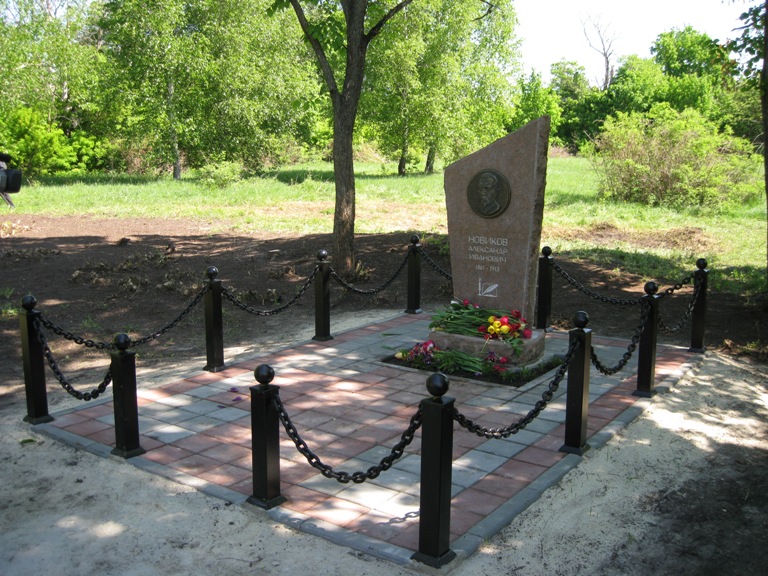 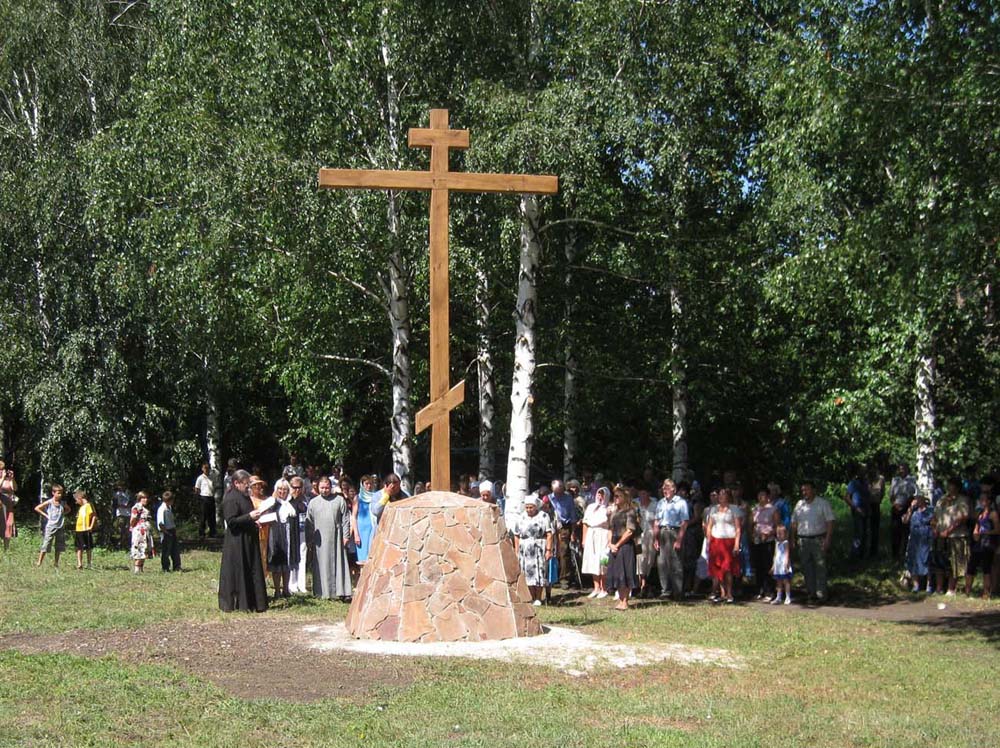 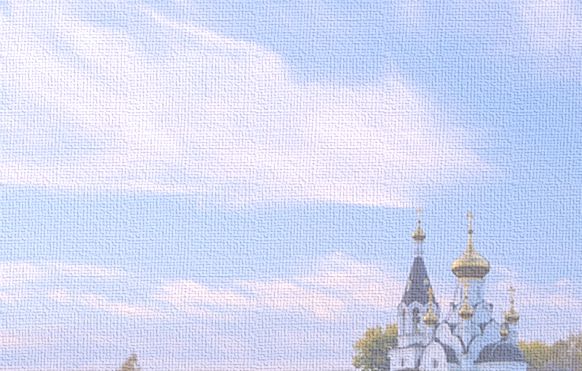 Установлено -более 70 памятных знаков
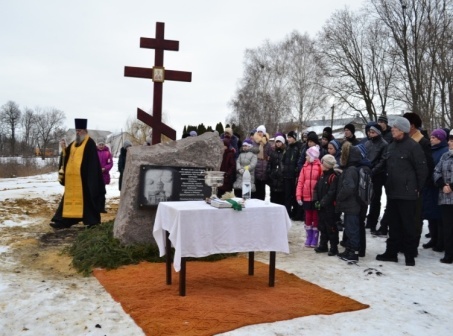 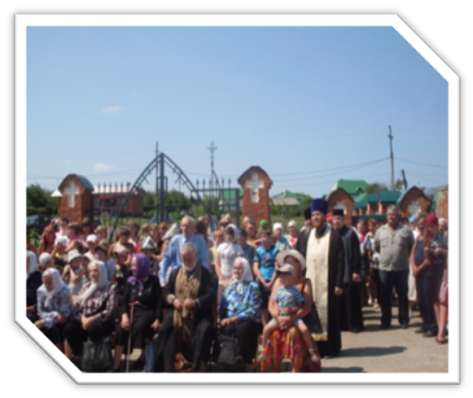 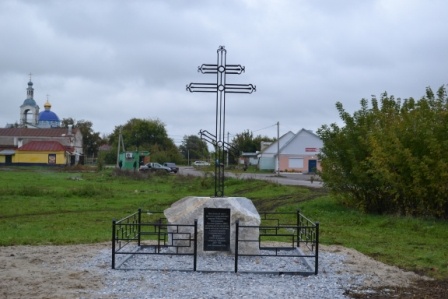 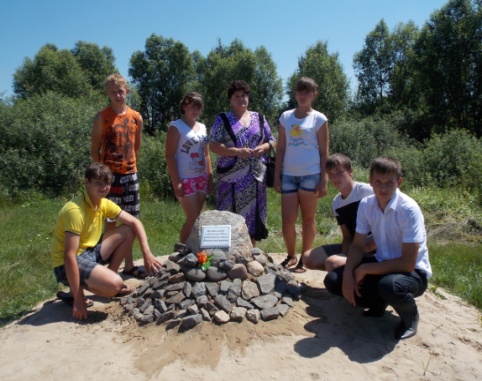 Проведен конкурс 
исследовательских работ
представлено -109 проектов
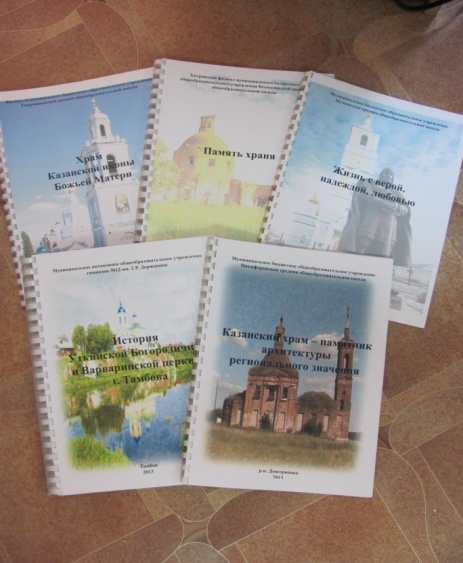 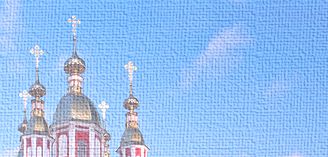 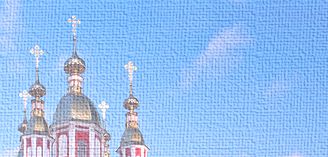 Публикация в местных газетах
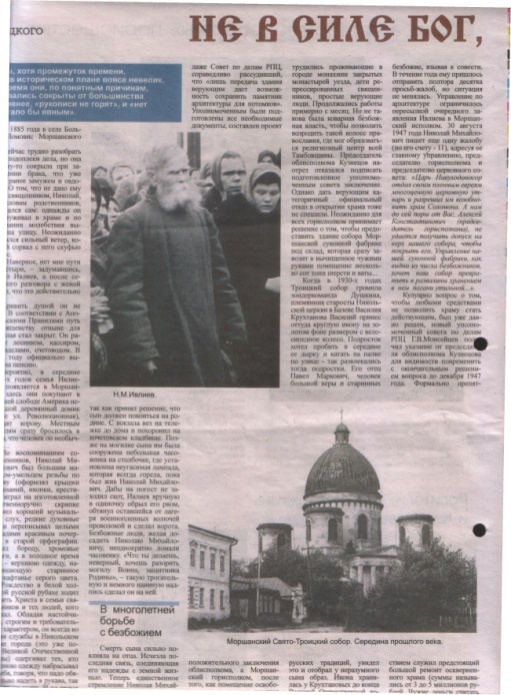 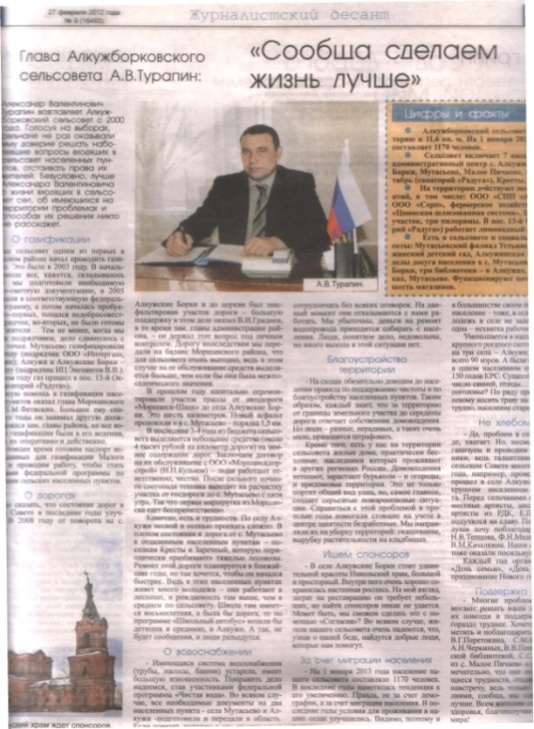 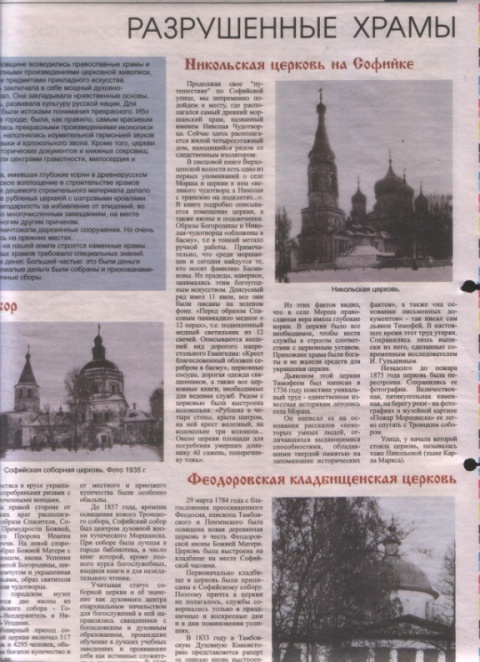 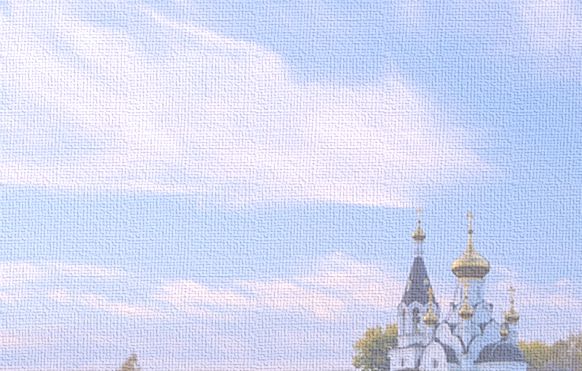 Межрегиональный семинар






Приняли участие 6 регионов Центрального федерального округа
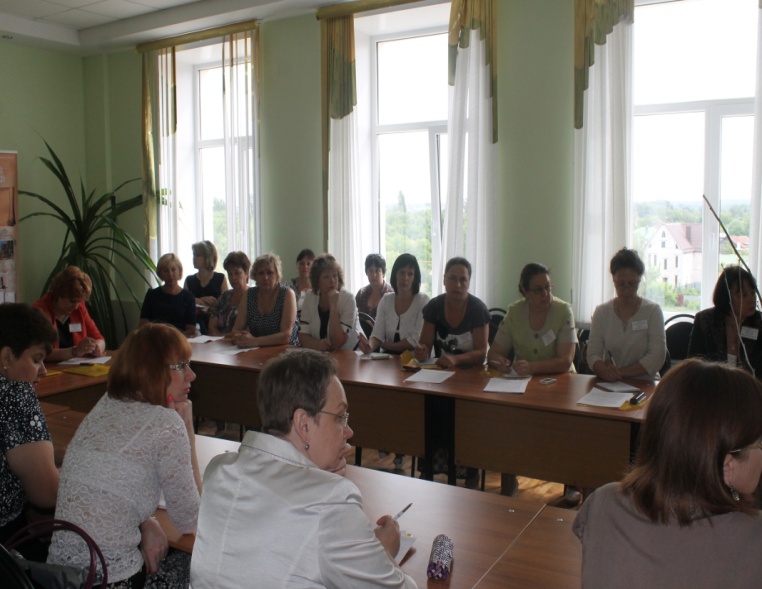 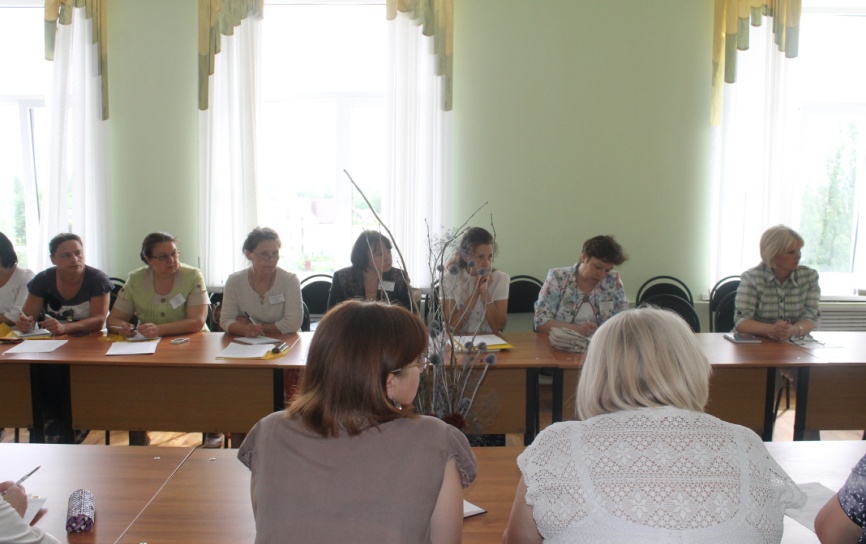 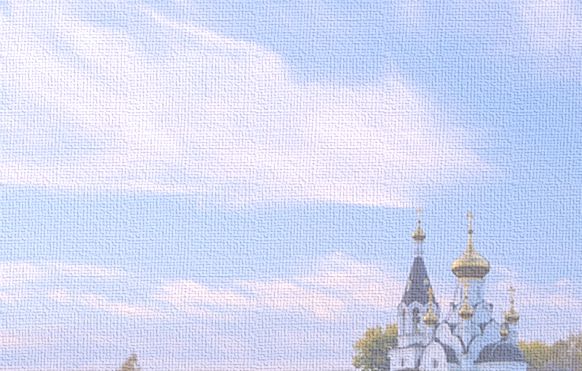 Всероссийский конкурс 
«За нравственный подвиг учителя»
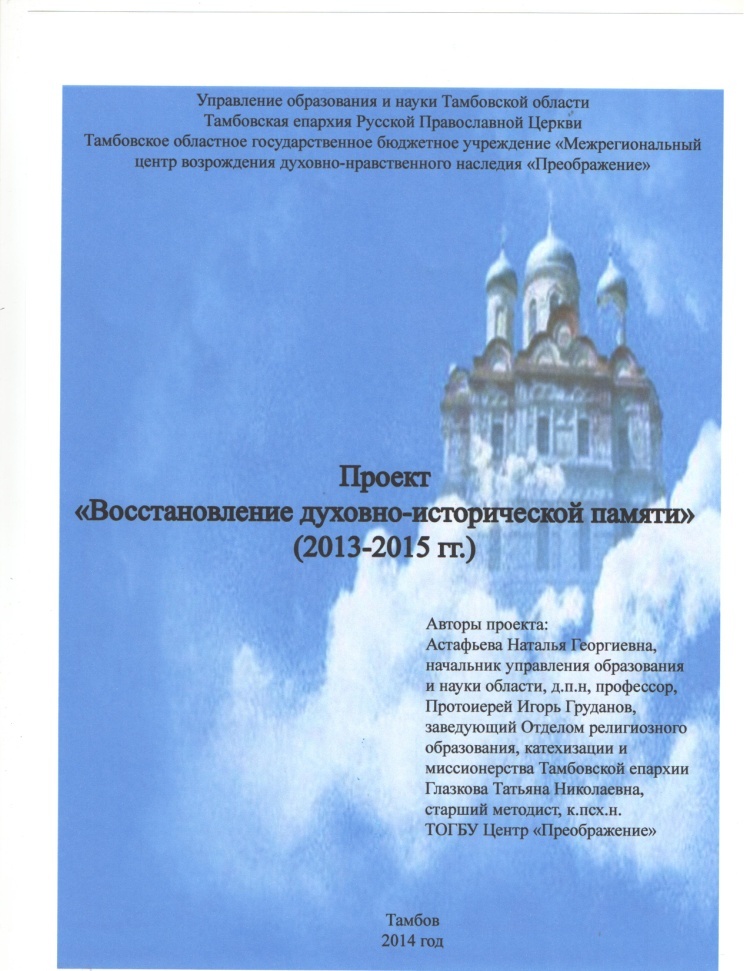 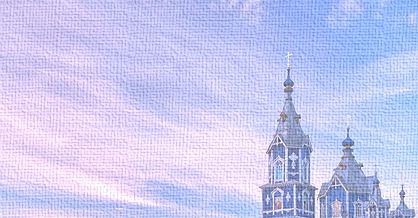 Заключительный этап
--подготовка и публикация сборника материалов «Утраченные святыни земли Тамбовской»;
-организация и проведение  церемонии  награждения  активных участников;
-публикация Вестника акции «Восстановление духовно-исторической памяти».
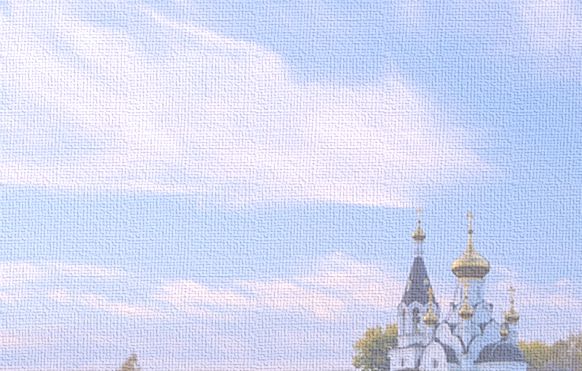 Спасибо за внимание !